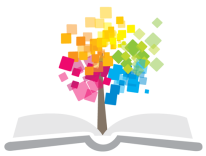 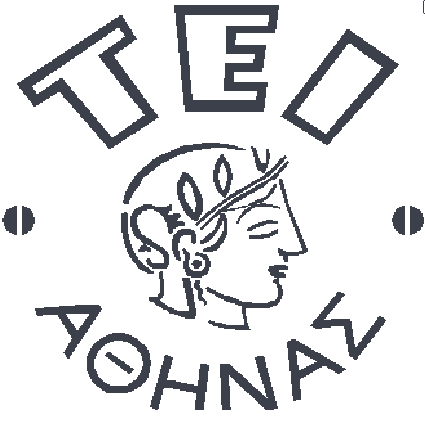 Ανοικτά Ακαδημαϊκά Μαθήματα στο ΤΕΙ Αθήνας
Ειδική Κοσμητολογία (Ε)
Ενότητα 2: Απεικόνιση της επιφάνειας του δέρματος με υπεριώδη φωτογραφία - σάρωση
Δρ. Αθανασία Βαρβαρέσου
Αναπληρώτρια Καθηγήτρια Κοσμητολογίας
Τμήμα Αισθητικής και Κοσμητολογίας
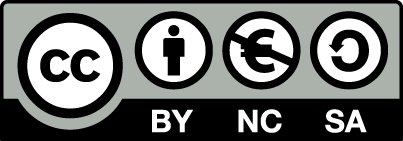 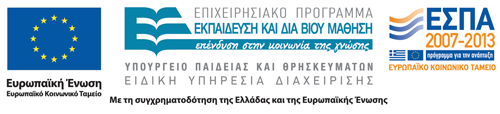 Αρχή της μεθόδου
Συσκευή που φέρει κάμερα UVA τοποθετείται στην εξεταζόμενη περιοχή του δέρματος. 
Λαμβάνεται η φωτογραφία, η οποία επεξεργάζεται από το λογισμικό του υπολογιστή με τον οποίο είναι συνδεδεμένη η κάμερα.
1
Προετοιμασία του χώρου μέτρησης
Ο χώρος πρέπει να είναι κλιματιζόμενος για να εξασφαλισθούν σταθερές περιβαλλοντικές συνθήκες. 
Η θερμοκρασία και η σχετική υγρασία πρέπει να είναι 20oC και 40-60%, αντίστοιχα.
2
Προετοιμασία του εθελοντή 1/2
Για να χρησιμοποιηθεί η μέθοδος αποτελεσματικά και να βοηθήσει στην αντικειμενική αποτίμηση της δράσης αντιρυτιδικού προϊόντος θα πρέπει να ακολουθούνται αυστηρά οι οδηγίες χαλάρωσης της μετρούμενης περιοχής κατά τη λήψη των αντιγράφων.  
Ειδικά στο πρόσωπο οι μετρούμενες ρυτίδες μπορούν πολύ εύκολα να μεταβληθούν λόγω της ιδιαίτερης επίδρασης  της συναισθηματικής κατάστασης αλλά και στάσης ολόκληρου του σώματος στο μυϊκό τόνο και την κινητικότητα.
3
Προετοιμασία του εθελοντή 2/2
Σε περίπτωση που ο εθελοντής υποφέρει από ιδιαίτερη φόρτιση, πονοκέφαλο ή πόνο σε άλλο σημείο του σώματος πρέπει η μέτρηση να μεταφερθεί  για άλλη ημέρα. 
Επίσης το αντίγραφο δεν πρέπει να λαμβάνεται πριν την πάροδο 15 λεπτών από την τοποθέτηση του εθελοντή στην χαλαρή στάση που πρόκειται να γίνει η μέτρηση. Toποθετείται ο εθελοντής σε πολυθρόνα και όχι ξαπλωμένος σε κρεβάτι.
4
Όργανα και συσκευές
Skin Visioscan  VC98.
Ηλεκτρονικός υπολογιστής με οθόνη.
Λογισμικό Visioscan VC 98.
5
Εκτέλεση της άσκησης 1/2
Τοποθετείται η κάμερα UVA στο αριστερό αντιβράχιο.
Λαμβάνεται η φωτογραφία.
Επεξεργάζονται οι φωτογραφίες από το λογισμικό.
Ακολουθείται η ίδια διαδικασία και για το ‘πόδι της χήνας”.
6
Εκτέλεση της άσκησης 2/2
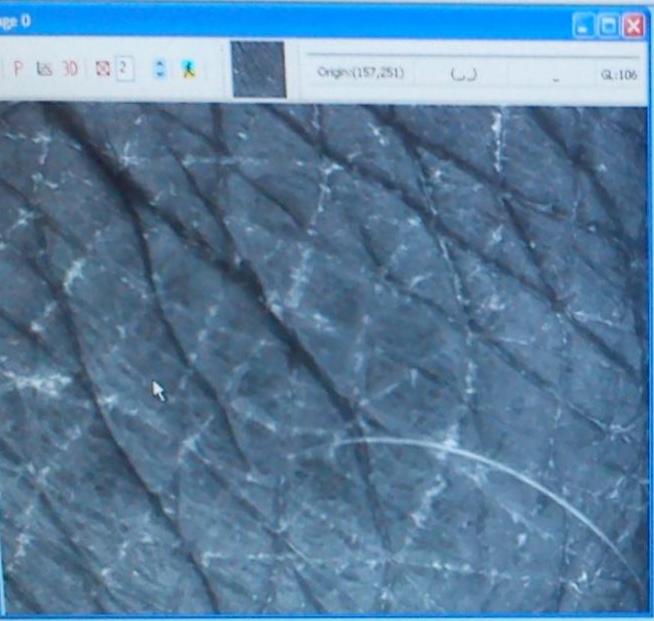 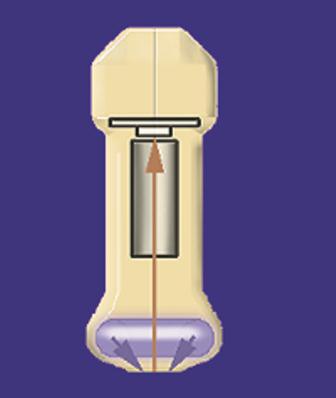 Courage and Khazaka (Ltd)
7
Αποτελέσματα - Παρατηρήσεις
Υπολογίζονται οι παράμετροι: Ενέργεια (NRJ), Αποφολίδωση (Sesc), Γραμμές (Sew) κλπ.
Θερμοκρασία =…, Υγρασία =…
8
Τέλος Ενότητας
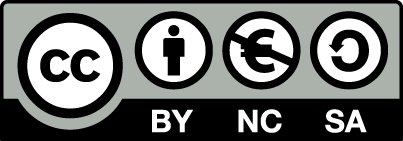 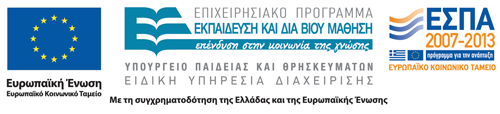 Σημειώματα
Σημείωμα Αναφοράς
Copyright Τεχνολογικό Εκπαιδευτικό Ίδρυμα Αθήνας, Αθανασία Βαρβαρέσου 2014. Αθανασία Βαρβαρέσου . «Ειδική Κοσμητολογία (Ε). Ενότητα 2: Απεικόνιση της επιφάνειας του δέρματος με υπεριώδη φωτογραφία - σάρωση». Έκδοση: 1.0. Αθήνα 2014. Διαθέσιμο από τη δικτυακή διεύθυνση: ocp.teiath.gr.
Σημείωμα Αδειοδότησης
Το παρόν υλικό διατίθεται με τους όρους της άδειας χρήσης Creative Commons Αναφορά, Μη Εμπορική Χρήση Παρόμοια Διανομή 4.0 [1] ή μεταγενέστερη, Διεθνής Έκδοση.   Εξαιρούνται τα αυτοτελή έργα τρίτων π.χ. φωτογραφίες, διαγράμματα κ.λ.π., τα οποία εμπεριέχονται σε αυτό. Οι όροι χρήσης των έργων τρίτων επεξηγούνται στη διαφάνεια  «Επεξήγηση όρων χρήσης έργων τρίτων». 
Τα έργα για τα οποία έχει ζητηθεί άδεια  αναφέρονται στο «Σημείωμα  Χρήσης Έργων Τρίτων».
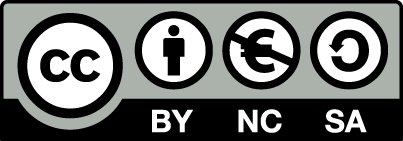 [1] http://creativecommons.org/licenses/by-nc-sa/4.0/ 
Ως Μη Εμπορική ορίζεται η χρήση:
που δεν περιλαμβάνει άμεσο ή έμμεσο οικονομικό όφελος από την χρήση του έργου, για το διανομέα του έργου και αδειοδόχο
που δεν περιλαμβάνει οικονομική συναλλαγή ως προϋπόθεση για τη χρήση ή πρόσβαση στο έργο
που δεν προσπορίζει στο διανομέα του έργου και αδειοδόχο έμμεσο οικονομικό όφελος (π.χ. διαφημίσεις) από την προβολή του έργου σε διαδικτυακό τόπο
Ο δικαιούχος μπορεί να παρέχει στον αδειοδόχο ξεχωριστή άδεια να χρησιμοποιεί το έργο για εμπορική χρήση, εφόσον αυτό του ζητηθεί.
Επεξήγηση όρων χρήσης έργων τρίτων
Δεν επιτρέπεται η επαναχρησιμοποίηση του έργου, παρά μόνο εάν ζητηθεί εκ νέου άδεια από το δημιουργό.
©
διαθέσιμο με άδεια CC-BY
Επιτρέπεται η επαναχρησιμοποίηση του έργου και η δημιουργία παραγώγων αυτού με απλή αναφορά του δημιουργού.
διαθέσιμο με άδεια CC-BY-SA
Επιτρέπεται η επαναχρησιμοποίηση του έργου με αναφορά του δημιουργού, και διάθεση του έργου ή του παράγωγου αυτού με την ίδια άδεια.
διαθέσιμο με άδεια CC-BY-ND
Επιτρέπεται η επαναχρησιμοποίηση του έργου με αναφορά του δημιουργού. 
Δεν επιτρέπεται η δημιουργία παραγώγων του έργου.
διαθέσιμο με άδεια CC-BY-NC
Επιτρέπεται η επαναχρησιμοποίηση του έργου με αναφορά του δημιουργού. 
Δεν επιτρέπεται η εμπορική χρήση του έργου.
Επιτρέπεται η επαναχρησιμοποίηση του έργου με αναφορά του δημιουργού
και διάθεση του έργου ή του παράγωγου αυτού με την ίδια άδεια.
Δεν επιτρέπεται η εμπορική χρήση του έργου.
διαθέσιμο με άδεια CC-BY-NC-SA
διαθέσιμο με άδεια CC-BY-NC-ND
Επιτρέπεται η επαναχρησιμοποίηση του έργου με αναφορά του δημιουργού.
Δεν επιτρέπεται η εμπορική χρήση του έργου και η δημιουργία παραγώγων του.
διαθέσιμο με άδεια 
CC0 Public Domain
Επιτρέπεται η επαναχρησιμοποίηση του έργου, η δημιουργία παραγώγων αυτού και η εμπορική του χρήση, χωρίς αναφορά του δημιουργού.
Επιτρέπεται η επαναχρησιμοποίηση του έργου, η δημιουργία παραγώγων αυτού και η εμπορική του χρήση, χωρίς αναφορά του δημιουργού.
διαθέσιμο ως κοινό κτήμα
χωρίς σήμανση
Συνήθως δεν επιτρέπεται η επαναχρησιμοποίηση του έργου.
Διατήρηση Σημειωμάτων
Οποιαδήποτε αναπαραγωγή ή διασκευή του υλικού θα πρέπει να συμπεριλαμβάνει:
το Σημείωμα Αναφοράς
το Σημείωμα Αδειοδότησης
τη δήλωση Διατήρησης Σημειωμάτων
το Σημείωμα Χρήσης Έργων Τρίτων (εφόσον υπάρχει)
μαζί με τους συνοδευόμενους υπερσυνδέσμους.
Χρηματοδότηση
Το παρόν εκπαιδευτικό υλικό έχει αναπτυχθεί στo πλαίσιo του εκπαιδευτικού έργου του διδάσκοντα.
Το έργο «Ανοικτά Ακαδημαϊκά Μαθήματα στο ΤΕΙ Αθηνών» έχει χρηματοδοτήσει μόνο την αναδιαμόρφωση του εκπαιδευτικού υλικού. 
Το έργο υλοποιείται στο πλαίσιο του Επιχειρησιακού Προγράμματος «Εκπαίδευση και Δια Βίου Μάθηση» και συγχρηματοδοτείται από την Ευρωπαϊκή Ένωση (Ευρωπαϊκό Κοινωνικό Ταμείο) και από εθνικούς πόρους.
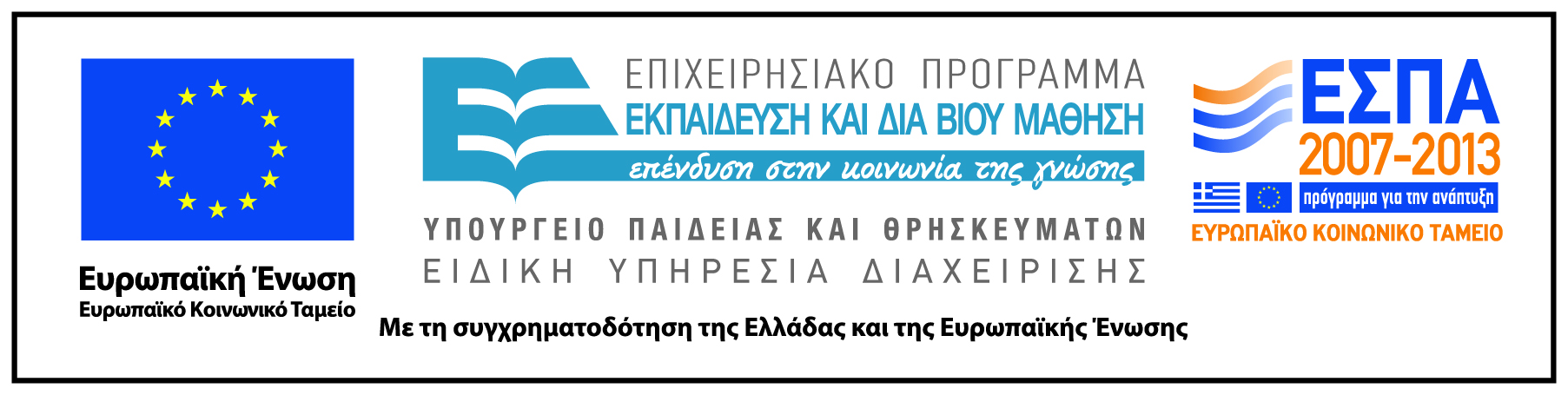